Facebook: CÂU LẠC BỘ VẬT LÍ – TRƯỜNG THPT SỐ 1 AN NHƠN
Cảm ơn đóng góp của thầy Trần Quốc Quân – TRƯỜNG THPT TÂY SƠN, BÌNH ĐỊNH
HƯỚNG DẪN GIẢI CHI TIẾT + PHÂN TÍCH MA TRẬNĐỀ THI THAM KHẢO KỲ THI THPTQG NĂM 2020
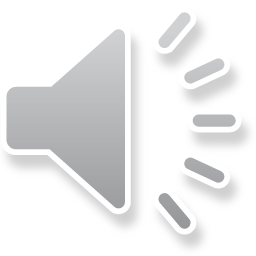 MÔN VẬT LÝ
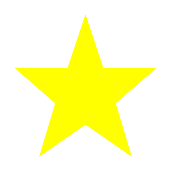 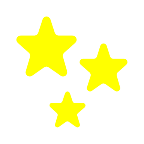 Câu 1. 	Một vật dao động điều hòa với tần số f. Chu kì dao động của vật được tính bằng công thức
Hướng dẫn giải
Chọn C
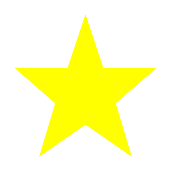 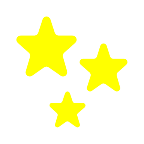 Câu 2. 	Một con lắc lò xo gồm lò xo nhẹ và vật nhỏ có khối lượng m đang dao động điều hòa. Khi vật có tốc độ v thì động năng của con lắc là
Hướng dẫn giải
Chọn A
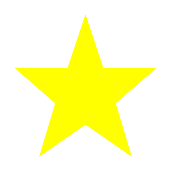 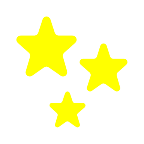 Câu 3. 	Trong sự truyền sóng cơ, chu kì dao động của một phần tử môi trường có sóng truyền qua được gọi là
B. năng lượng của sóng.
A. chu kì của sóng.
D. biên độ của sóng
C. tần số của sóng.
Hướng dẫn giải
Chu kì của sóng.
Chọn A
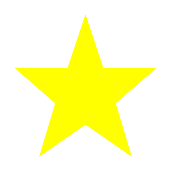 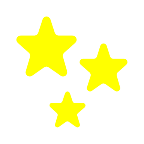 Câu 4. 	Một sóng âm có chu kì T truyền trong một môi trường với tốc độ v. Bước sóng của sóng âm trong môi trường này là
Hướng dẫn giải
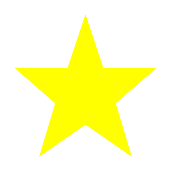 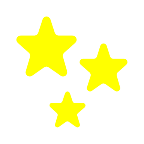 Chọn B
A. 100(rad/s)
B. 50(rad/s)
C. 100(rad/s)
D. 50(rad/s)
Hướng dẫn giải
100(rad/s)
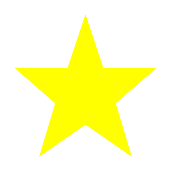 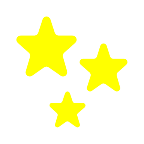 Chọn A
Câu 6. 	Máy phát điện xoay chiều một pha có phần cảm gồm p cặp cực (p cực nam và p cực bắc). Khi máy hoạt động, rôto quay đều với tốc độ n(vòng/giây). Suất điện động do máy tạo ra có tần số
Hướng dẫn giải
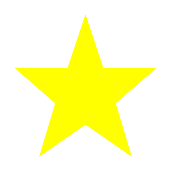 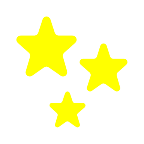 Chọn D
Câu 7. 	Trong quá trình truyền tải điện năng đi xa từ nhà máy phát điện đến nơi tiêu thụ, để giảm công suất hao phí do tỏa nhiệt trên đường dây truyền tải thì người ta thường sử dụng biện pháp nào sau đây?
B. Giảm tiết diện dây truyền tải.
A. Tăng điện áp hiệu dụng ở nơi truyền đi.
C. Tăng chiều dài dây truyền tải.
D. Giảm điện áp hiệu dụng ở nơi truyền đi.
Hướng dẫn giải
Tăng điện áp hiệu dụng ở nơi truyền đi.
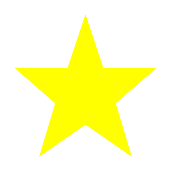 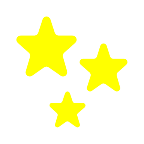 Chọn A
Câu 8. 	Mạch dao động lí tưởng gồm tụ điện có điện dung C và cuộn cảm thuần có độ tự cảm L. Trong mạch có dao động điện từ tự do với tần số f. Giá trị của f là
Hướng dẫn giải
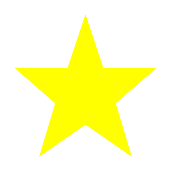 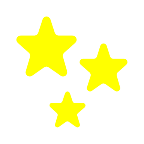 Chọn B
Câu 9. 	Trong chân không, sóng điện từ có bước sóng nào sau đây là sóng vô tuyến?
A. 60m.
B. 0,3nm.
C. 60pm.
D. 0,3m.
Hướng dẫn giải
Sóng vô tuyến có bước sóng từ vài mét đến vài km
Chọn A
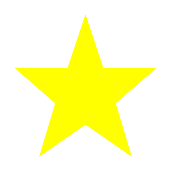 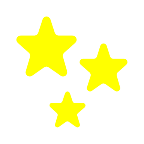 Câu 10. 	Cho bốn ánh sáng đơn sắc: đỏ, lục, lam và tím. Chiết suất của thủy tinh có giá trị lớn nhất đối với ánh sáng
A. lam.
B. đỏ.
C. tím.
D. lục.
Hướng dẫn giải
Chiết suất môi trường tăng dần từ đỏ đến tím
Chọn C
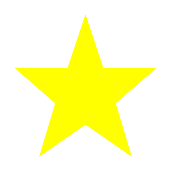 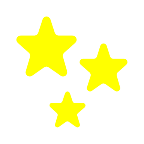 Câu 11. 	Tia X có cùng bản chất với tia nào sau đây?
A. Tia +.
B. Tia tử ngoại.
C. Tia alpha.
Hướng dẫn giải
Tia X và tia tử ngoại có cùng bản chất là sóng điện từ
Chọn B
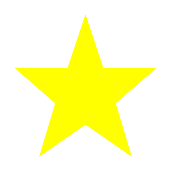 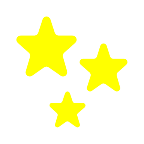 Câu 12. 	Gọi h là hằng số Plăng. Với ánh sáng đơn sắc có tần số f thì mỗi phôtôn của anh sáng đó mang năng lượng là
Hướng dẫn giải
Chọn A
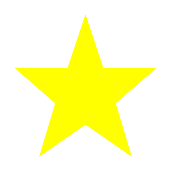 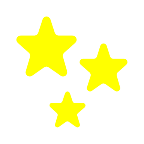 A. 40.
B. 13.
C. 27.
D. 14.
Hướng dẫn giải
27
Chọn C
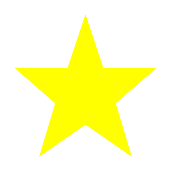 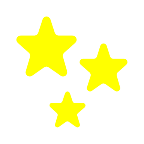 Hướng dẫn giải
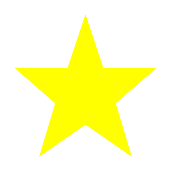 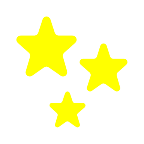 Chọn D
Hướng dẫn giải
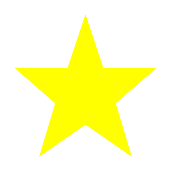 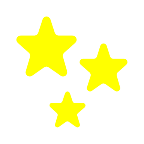 Chọn D
Câu 16. 	Cho dòng điện không đổi có cường độ 1,2A chạy trong dây dẫn thẳng dài đặt trong không khí. Độ lớn cảm ứng từ do dòng điện này gây ra tại một điểm cách dây dẫn 0,1m là
Hướng dẫn giải
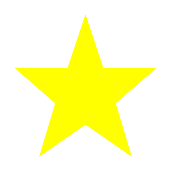 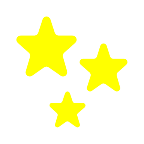 Chọn A
Hướng dẫn giải
Chọn A
Hướng dẫn giải
Chọn A
Câu 19. 	Trên một sợi dây đàn hồi có hai đầu cố định đang có sóng dừng với 3 bụng sóng. Biết sóng truyền trên dây có bước sóng 80cm. Chiều dài sợi dây là
A. 180cm.
B. 120cm.
C. 240cm.
D. 160cm.
Hướng dẫn giải
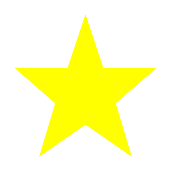 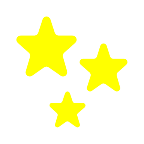 Chọn B
Hướng dẫn giải
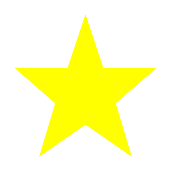 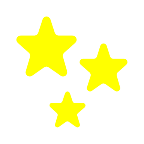 Chọn B
Câu 21. 	Khi cho dòng điện xoay chiều có cường độ hiệu dụng 2A chạy qua một điện trở R thì công suất tỏa nhiệt trên nó là 60W. Giá trị của R là
Hướng dẫn giải
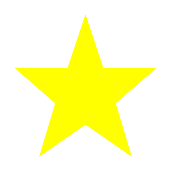 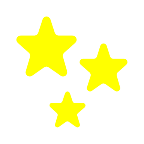 Chọn C
Câu 22. 	Một sóng điện từ có tần số 2.106Hz truyền trong một môi trường với tốc độ 2,25.108m/s thì có bước sóng là
A. 4,5m.
B. 0,89m.
C. 89m.
D. 112,5m.
Hướng dẫn giải
Chọn D
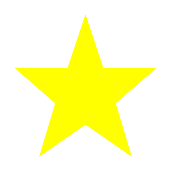 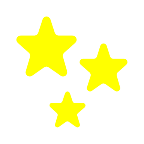 A. 0,5mm.
B. 0,25mm.
C. 0,75mm.
D. 1,00mm.
Hướng dẫn giải
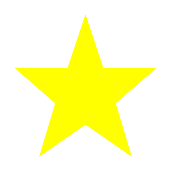 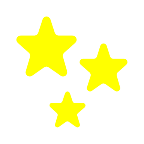 Chọn A
Câu 24. 	Trong chân không, bức xạ có bước sóng nào sau đây là bức xạ thuộc miền tử ngoại?
A. 450nm.
B. 620nm.
C. 310nm.
D. 1050nm.
Hướng dẫn giải
Bước sóng tia tử ngoại từ vài nm đến  380nm
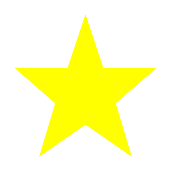 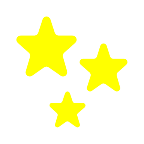 Chọn C
Hướng dẫn giải
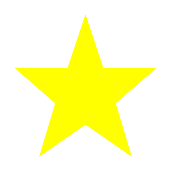 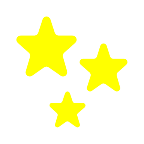 Chọn B
A. r0.
B. 4r0.
C. 9 r0.
D. 16r0.
Hướng dẫn giải
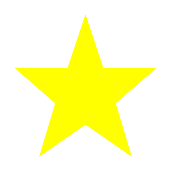 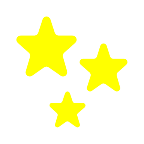 Chọn A
A. 4436J.
B. 3346MeV.
C. 196MeV.
D. 196J.
Hướng dẫn giải
Chọn C
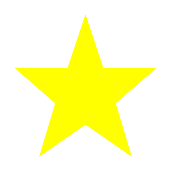 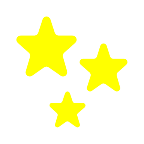 Câu 28. 	Để đo thân nhiệt của một người mà không cần tiếp xúc trực tiếp, ta dùng máy đo thân nhiệt điện tử. Máy này tiếp nhận năng lượng bức xạ phát ra từ người cần đo. Nhiệt độ của người càng cao thì máy tiếp nhận năng lượng càng lớn. Bức xạ chủ yếu mà máy nhận được do người phát ra thuộc miền
A. hồng ngoại.
B. tử ngoại.
C. tia X.
Hướng dẫn giải
Máy đo thân nhiệt từ xa là một ứng dụng sử dụng tác dụng nhiệt của tia hồng ngoại
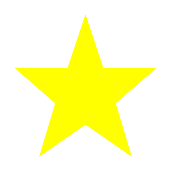 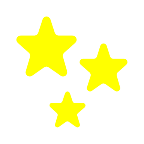 Chọn A
D. 16W.
A. 14,4W.
B. 8W.
C. 1,6W.
Hướng dẫn giải
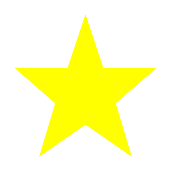 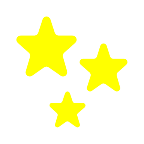 Chọn D
Câu 30. 	 Một thấu kính mỏng được đặt sao cho trục chính trùng với trục Ox của hệ trục tọa độ vuông góc Oxy. Điểm sáng A đặt gần trục chính, trước thấu kính. A’ là ảnh của A qua thấu kính (hình bên). Tiêu cự của thấu kính là
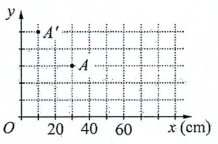 A. 30cm.
B. 60cm.
C. 75cm.
D. 12,5cm.
Hướng dẫn giải
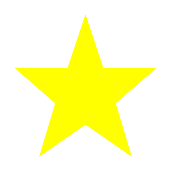 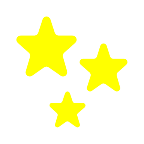 Chọn C
Câu 31. 	Dao động của một vật là tổng hợp của hai dao động điều hòa cùng phương, cùng tần số 5Hz với các biên độ 6cm và 8cm. Biết hai dao động ngược pha nhau. Tốc độ của vật có giá trị cực đại là
D. 36cm/s.
A. 63cm/s.
B. 4,4cm/s.
C. 3,1cm/s.
Hướng dẫn giải
Chọn A
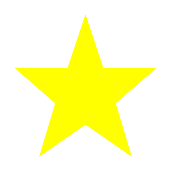 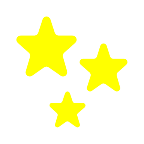 Câu 32. 	Một con lắc lò xo được treo vào một điểm M cố định, đang dao động điều hòa theo phương thẳng đứng. Hình bên là đồ thị biểu diễn sự phụ thuộc của lực đàn hồi Fđh mà lò xo tác dụng vào M theo thời gian t. Lấy g = 10m/s2. Độ dãn của lò xo khi con lắc ở vị trí cân bằng là
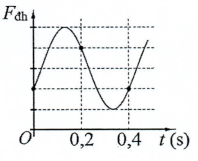 A. 2cm.
B. 4cm.
C. 6cm.
D. 8cm.
Hướng dẫn giải
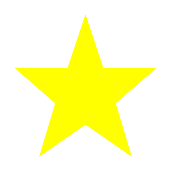 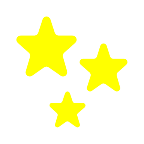 Chọn B
Câu 33. 	Trong thí nghiệm về giao thoa sóng ở mặt chất lỏng, tại hai điểm S1 và S2 có hai nguồn cùng pha theo phương thẳng đứng phát ra hai sóng kết hợp với tần số 20Hz. Ở mặt chất lỏng, tại điểm M cách S1 và S2 lần lượt là 8cm và 15cm có cực tiểu giao thoa. Biết số cực đại trên các đoạn thẳng MS1 và MS2 lần lượt là m và m + 7. Tốc độ truyền sóng ở mặt chất lỏng là
A. 20cm/s.
B. 40cm/s.
C. 35cm/s.
D. 45cm/s.
Hướng dẫn giải
Dùng chức năng Table trong máy tính, cho k = 1,2,…
Chọn v = 40cm/s
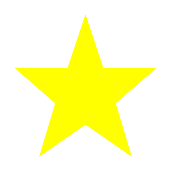 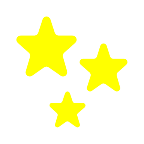 Chọn B
Câu 34. 	 Một sóng cơ hình sin truyền trên một sợi dây đàn hồi dọc theo trục Ox. Hình bên là hình dạng của một đoạn sợi dây tại một thời điểm. Biên độ sóng có giá trị gần nhất với giá trị nào sau đây?
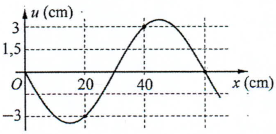 D. 3,7cm.
B. 3,7cm.
C. 3,3cm.
A. 3,5cm.
Hướng dẫn giải
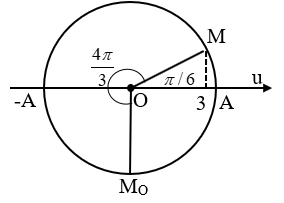 Chọn A
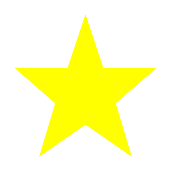 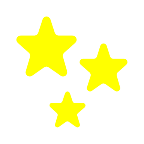 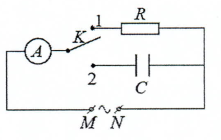 Hướng dẫn giải
Chọn A
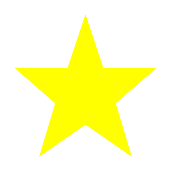 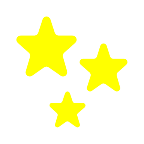 A. 80V.
D. 60V.
Hướng dẫn giải
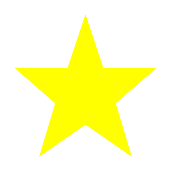 Chọn A
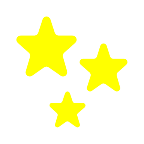 A. 0,89.
B. 1,23.
C. 0,96.
D. 1,15.
Hướng dẫn giải
Dùng chức năng Table, cho x = 0;…2. Step = 0,1: hàm số đạt cực đại 1,189 và giảm xuống
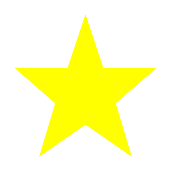 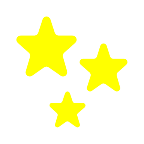 Chọn D
Hướng dẫn giải
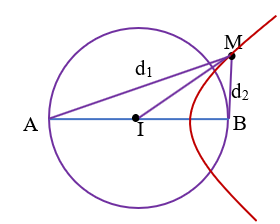 Sử dụng chức năng TABLE, cho k = 1,2,…m = 2,4,.. (m>k, MI>3,3), ta được: k = 3, m = 6: MI = 3,407
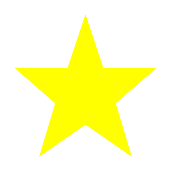 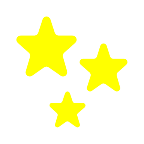 Chọn A
D. 200W.
A. 400W.
B. 100W.
C. 300W.
Hướng dẫn giải
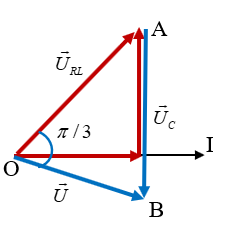 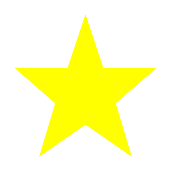 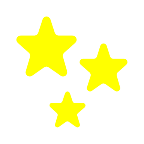 Chọn D
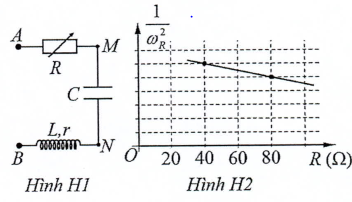 Hướng dẫn giải
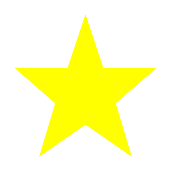 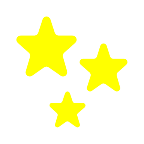 Thay các giá trị  vào: r = 4
Chọn B
MA TRẬN
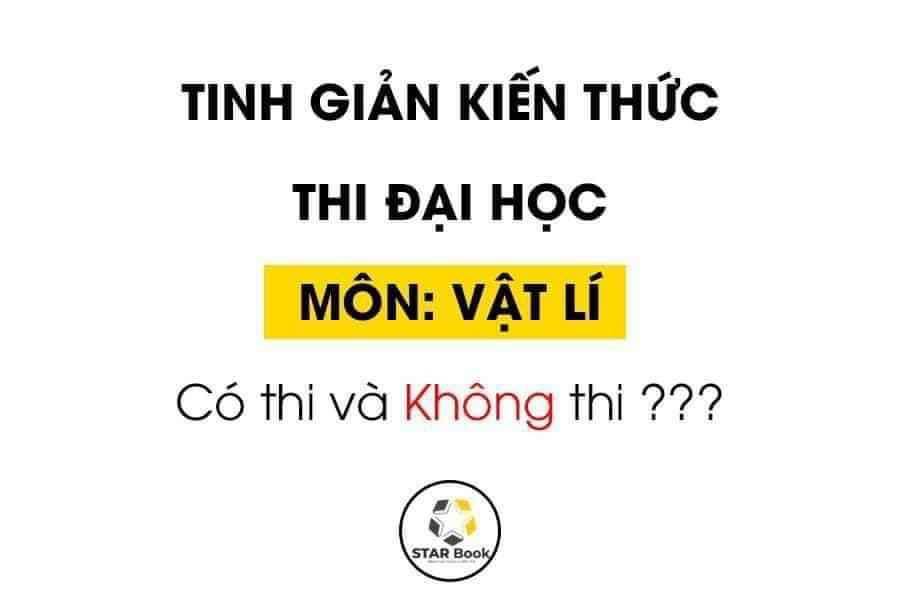 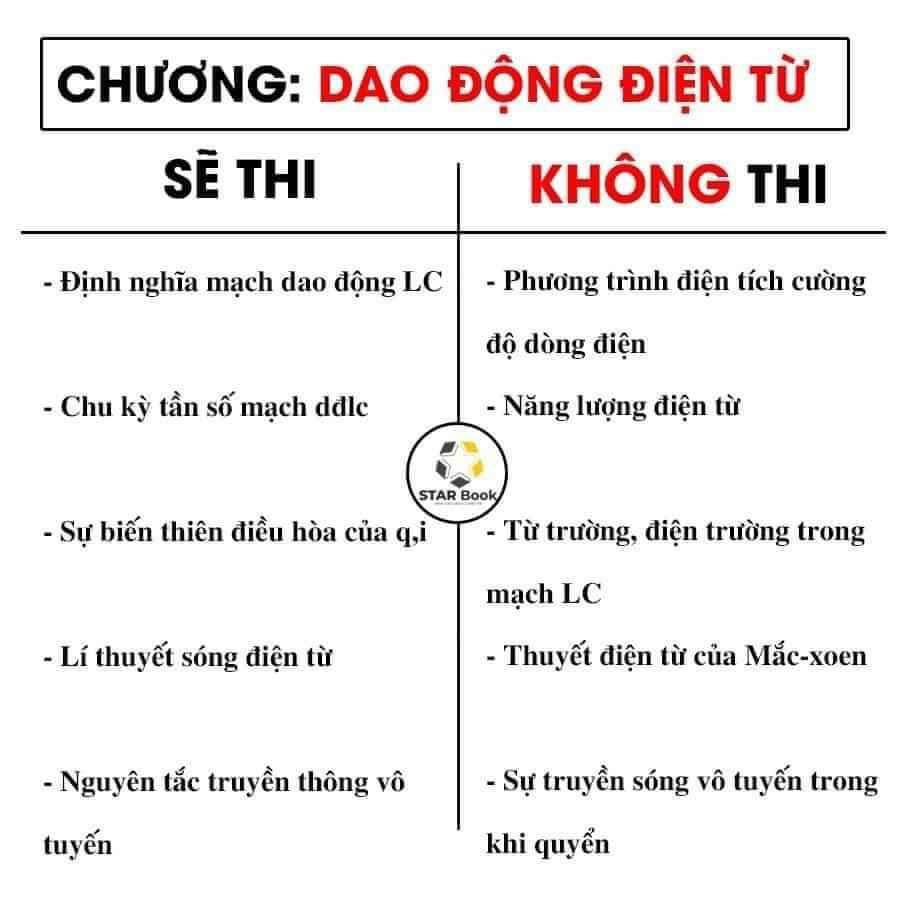 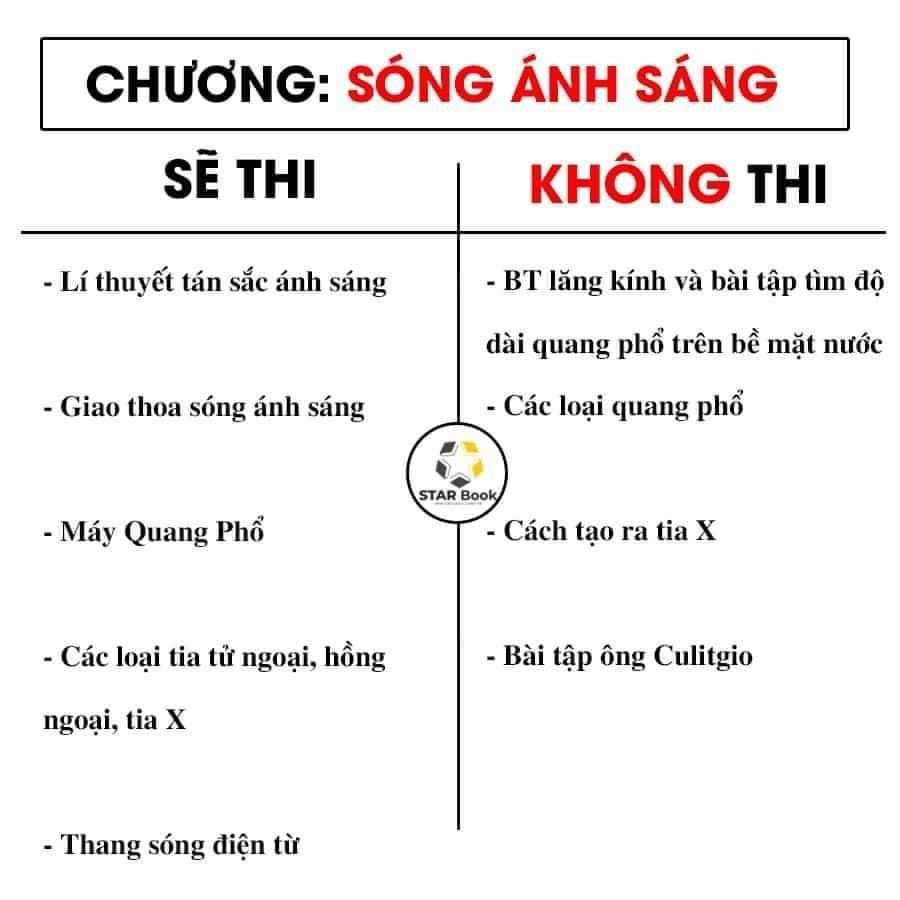 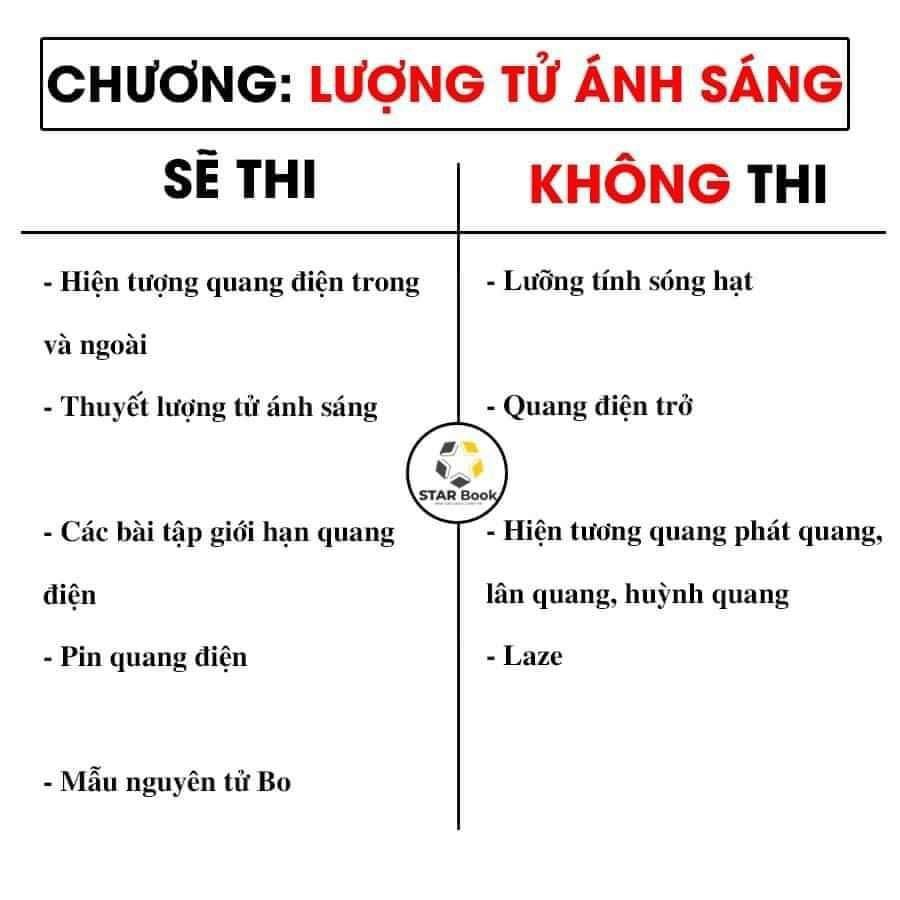 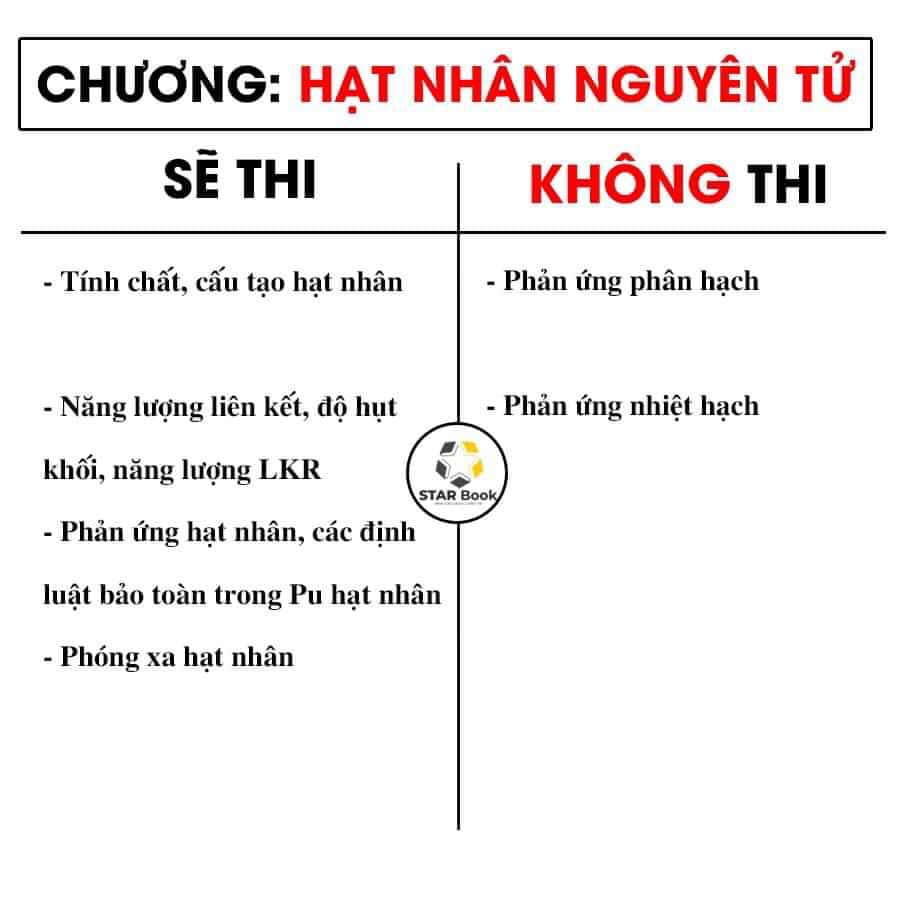 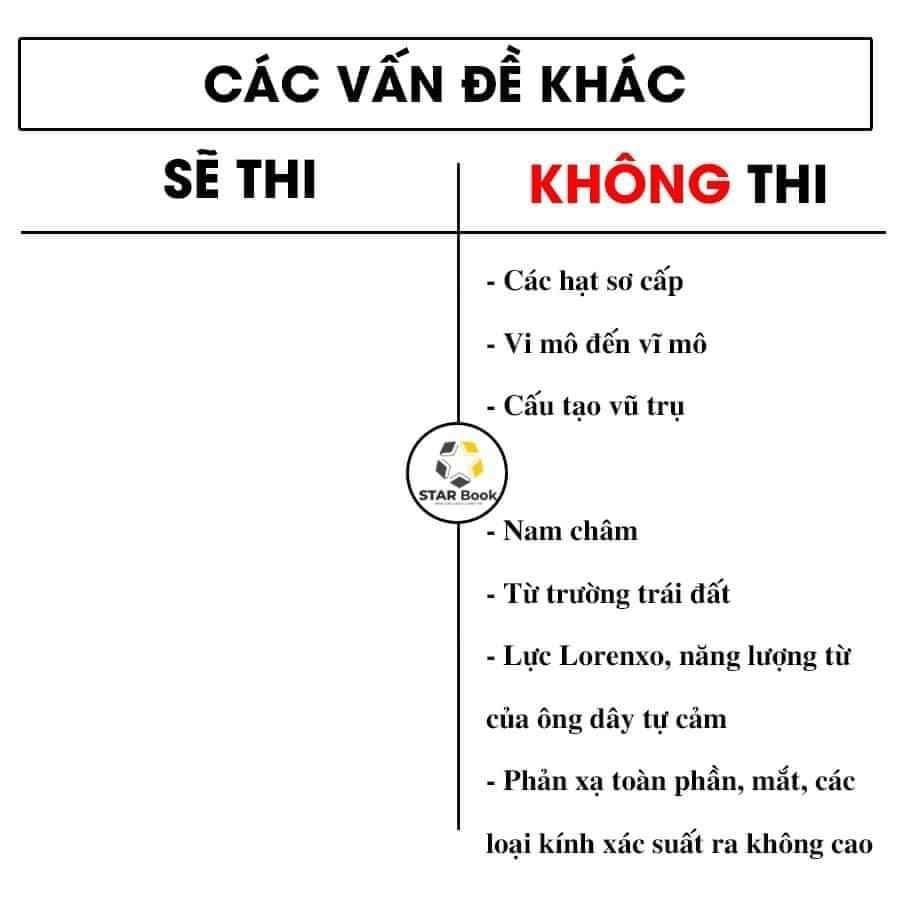 NHẬN XÉT VỀ ĐỘ KHÓ CỦA ĐỀ THI MINH HỌA

Có khoảng 10 % câu hỏi Vận dụng cao vẫn rơi vào các chương Dao động cơ, Sóng cơ và Điện xoay chiều, thuộc chương trình Vật lí 12 như các năm trước đó. Các câu vận dụng cao nhiều nhất vẫn thuộc chương Điện xoay chiều (2 câu), nằm trong phần kiến thức về mạch điện xoay chiều R,L, C có các thông số thay đổi, đồ thị điện. Câu vận dụng cao thuộc chương Sóng cơ cũng là một bài toán không mới về khoảng cách trong giao thoa sóng. Câu hỏi vận dụng cao thuộc chương Dao động cơ là một câu hỏi khá quen thuộc về dao động của con lắc đơn trong điện trường.
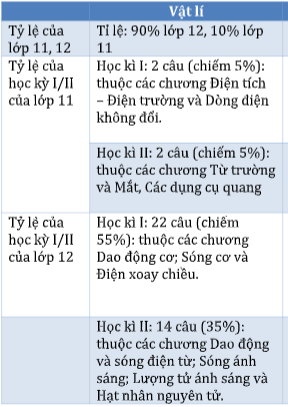